God didn’t answer my prayer.Now what?
Adam Oldham
Camp Hill church of Christ
Encouragement Weekend
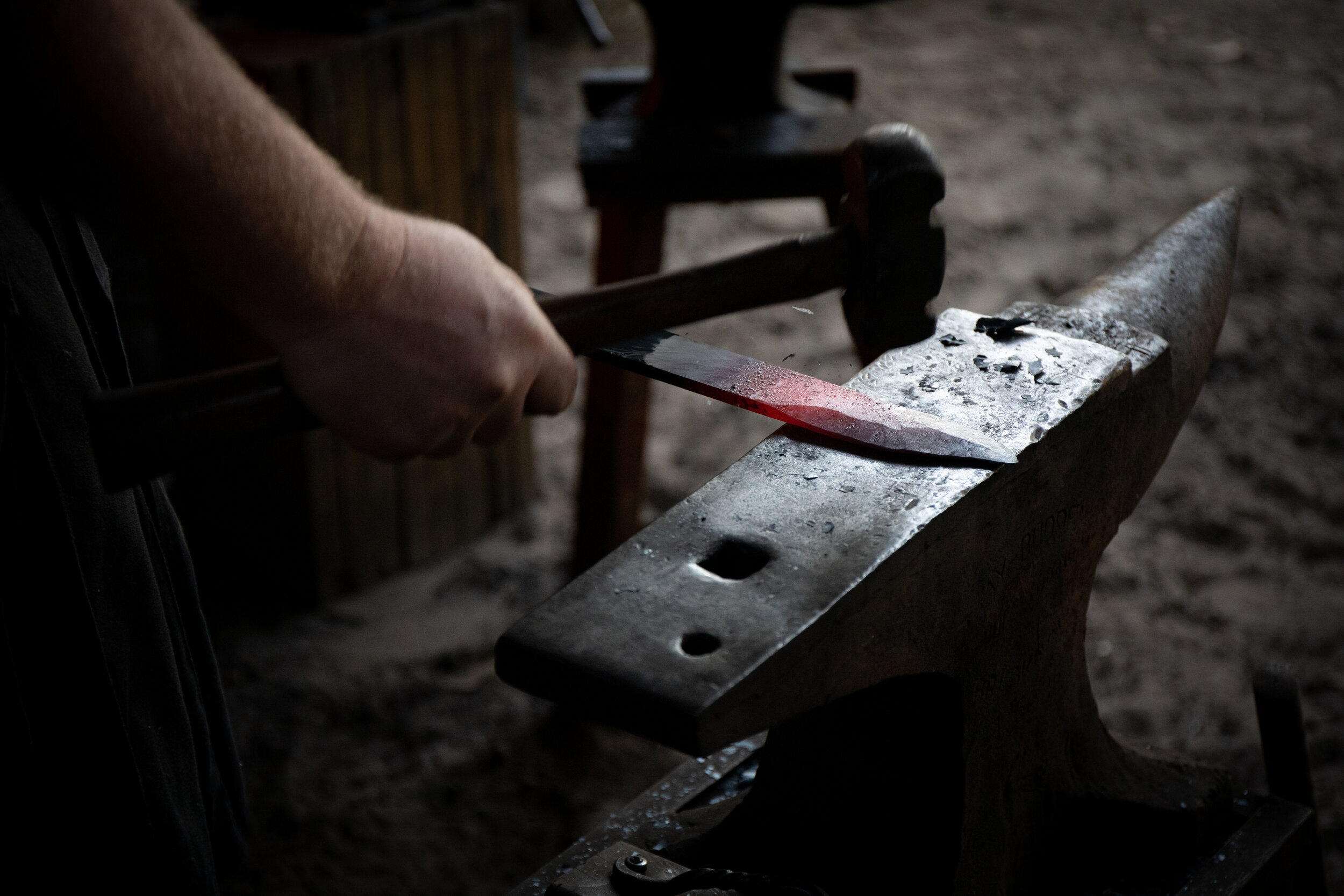 ANVIL or HAMMER?
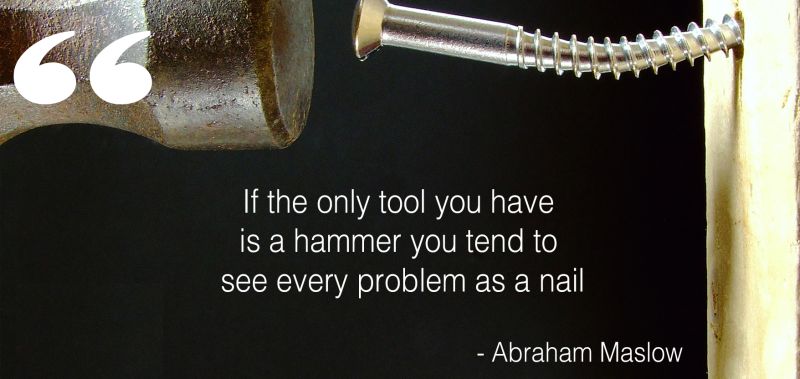 KEY TAKE AWAY #1
We have a role to play in receiving an answer to our prayers.
“Have I done my part?”
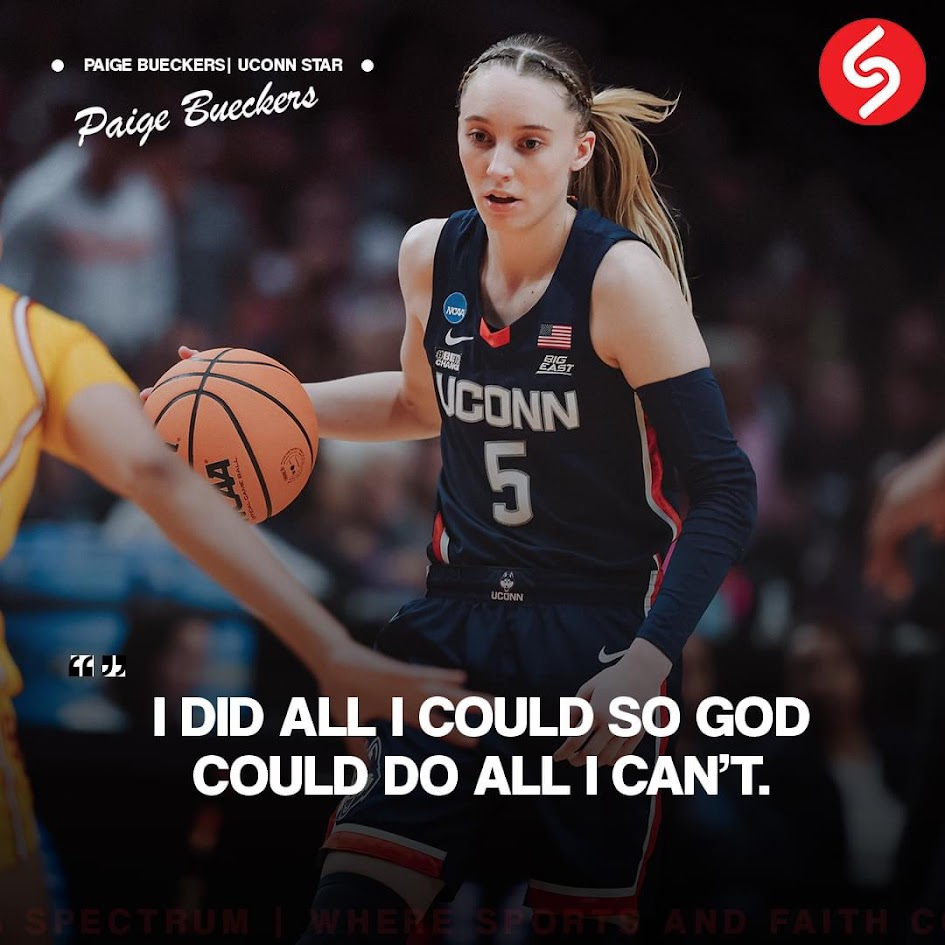 God didn’t answer my prayer – now what?
We have a role to play in receiving an answer to our prayers.
“Have I done my part?”
We reap what we sow.

(Galatians 6:7)
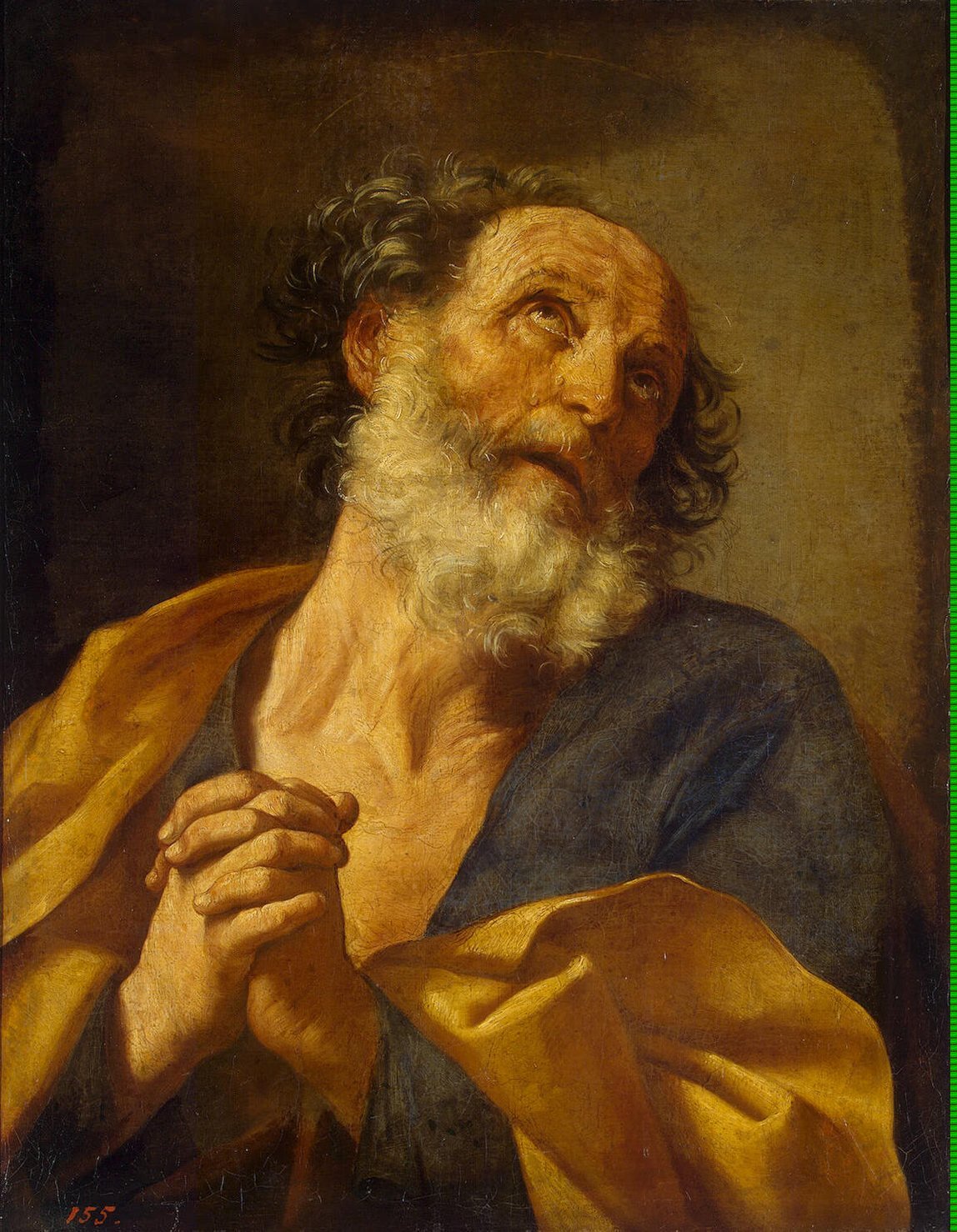 Your 
“stomach”
and your
“frequent
ailments"
(Eye roll)
God didn’t answer my prayer – now what?
so far as it
depends on you

(Romans 12:18)
“Have I done my part?”
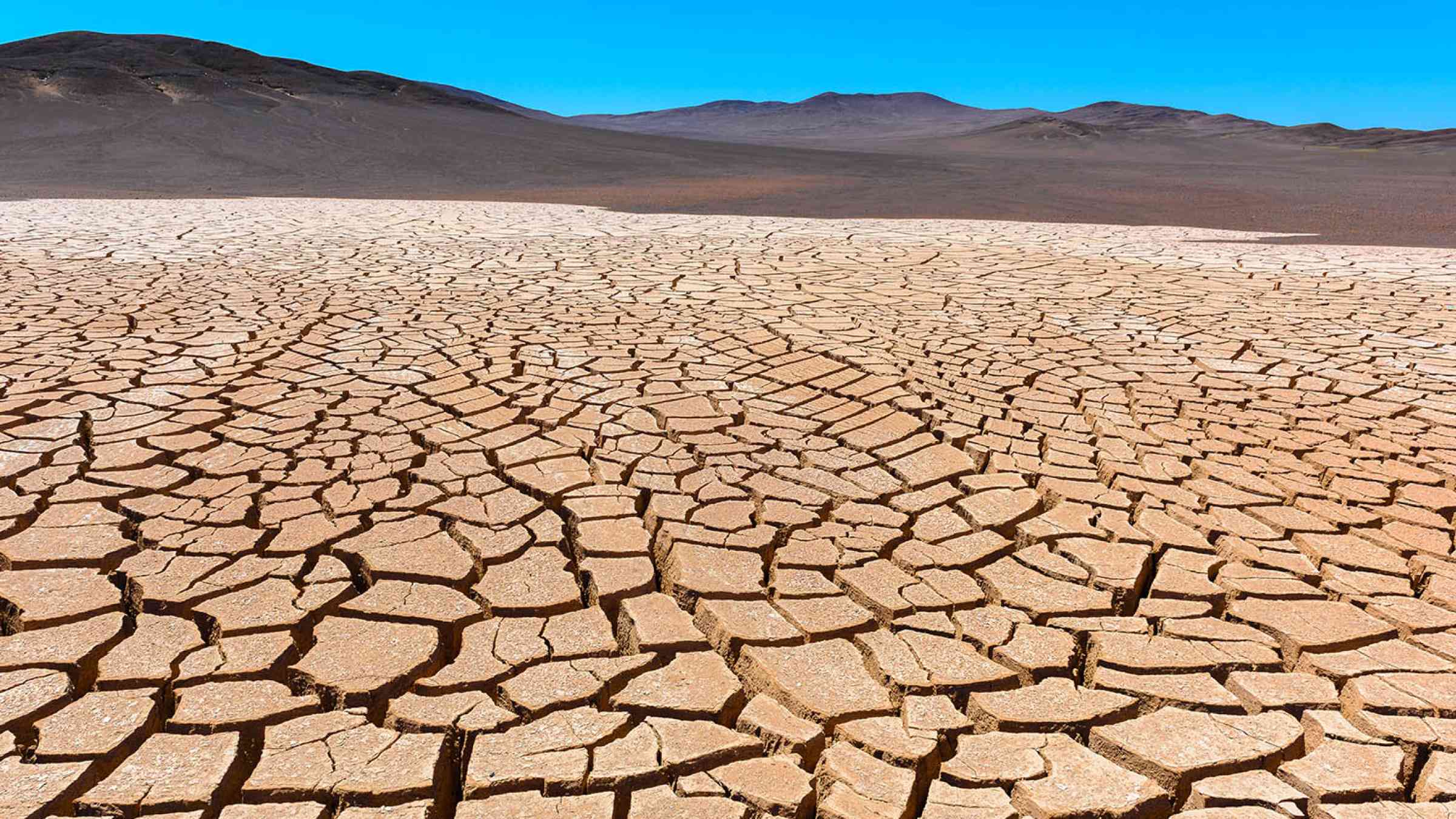 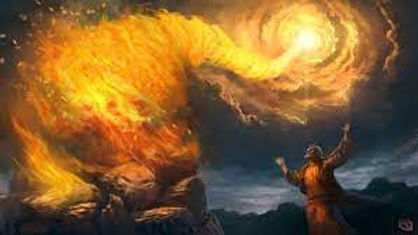 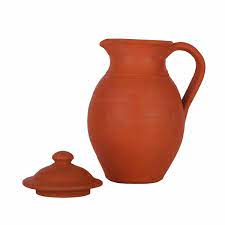 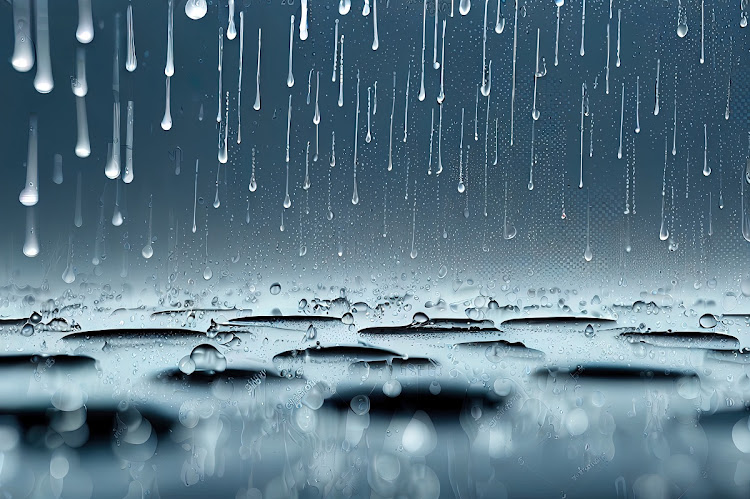 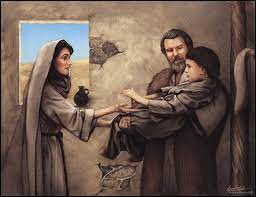 KEY TAKE AWAY #2
We need to learn 
to be content 
with where we are.
“What if God’s answer is different than the answer I wanted?”
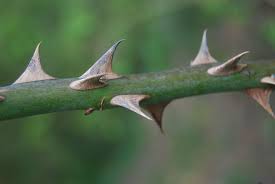 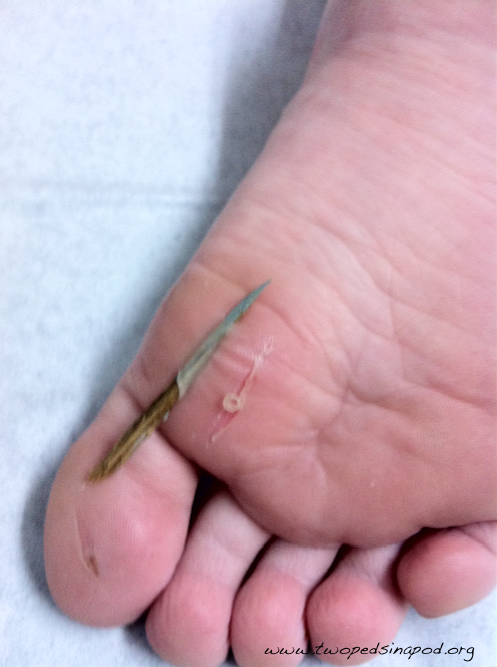 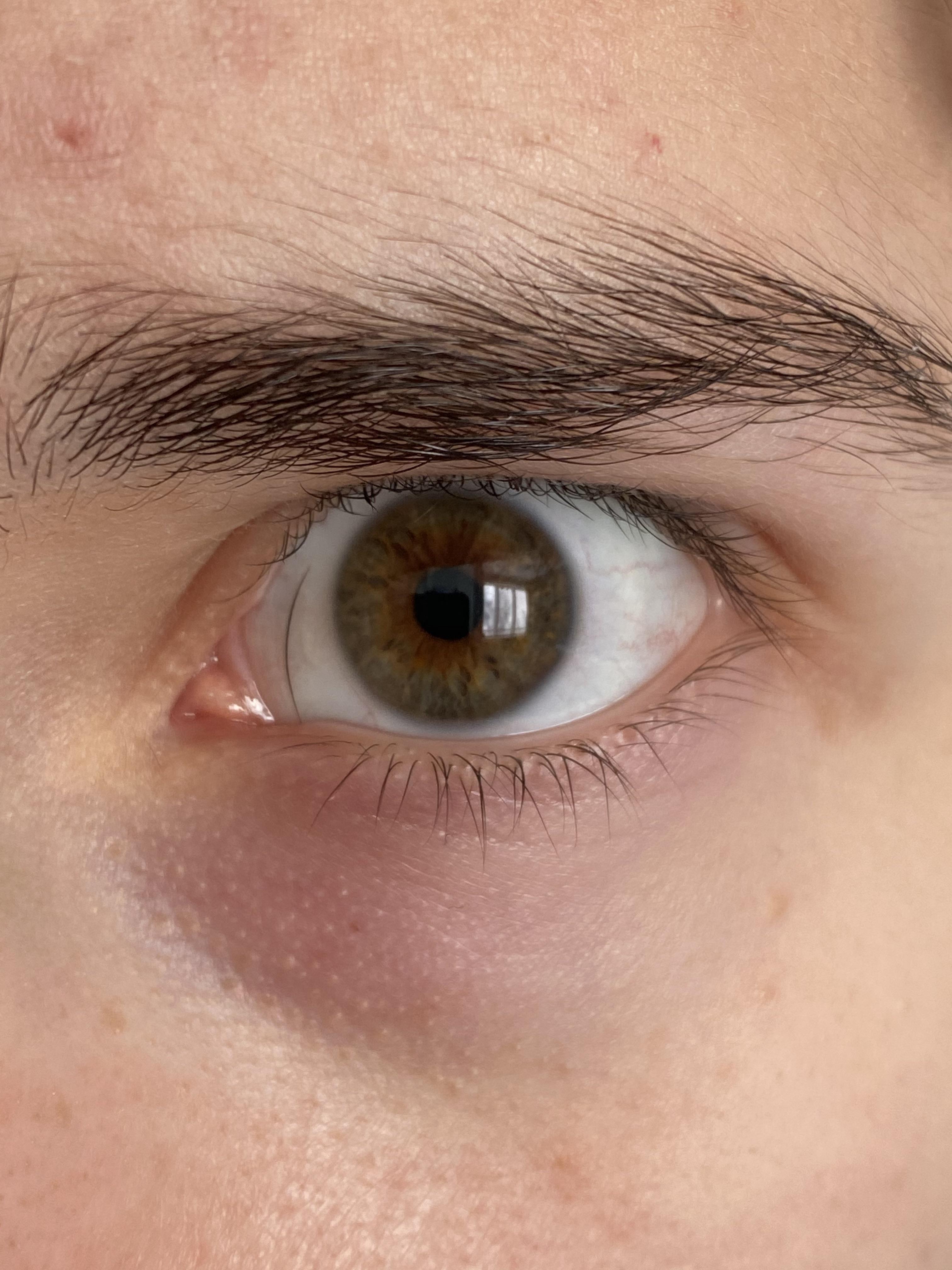 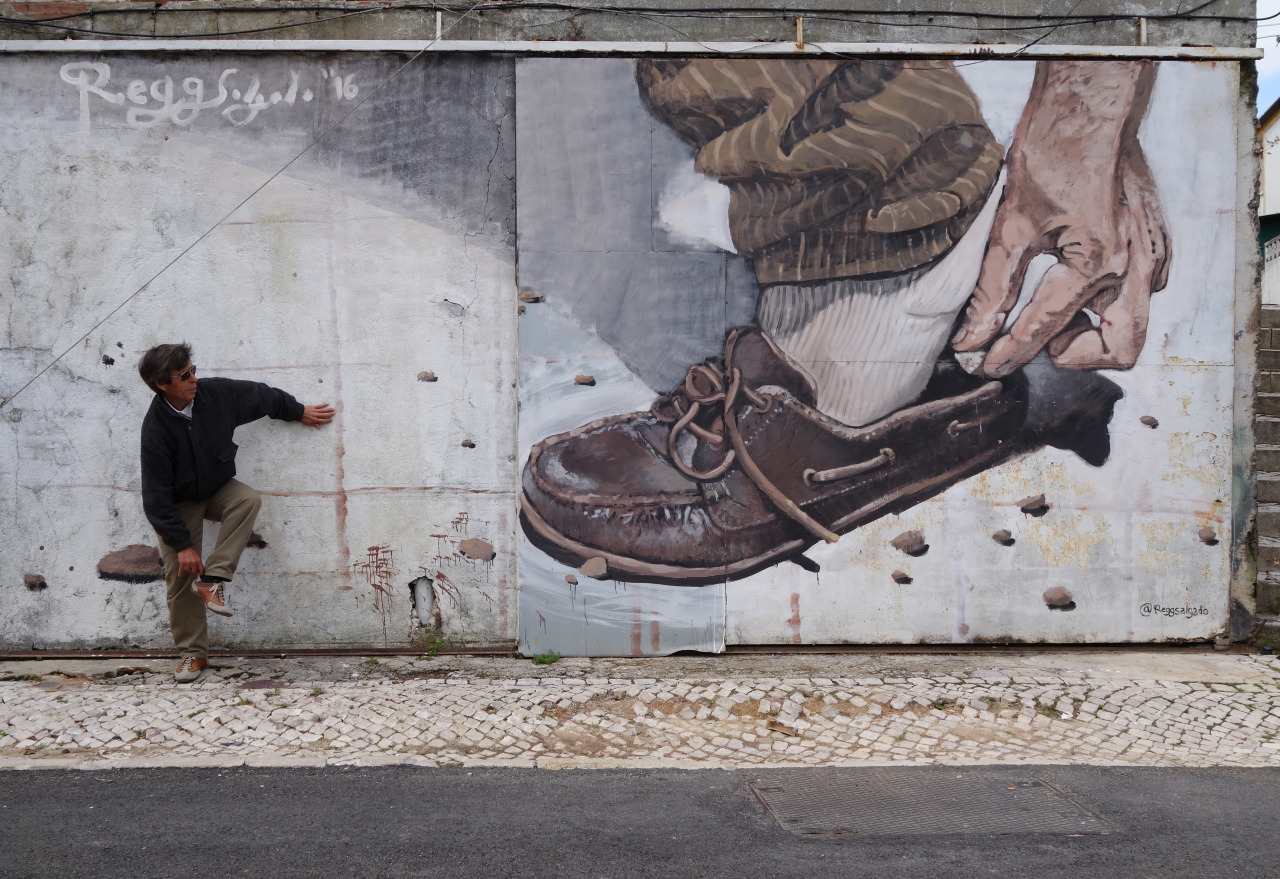 God didn’t answer my prayer – now what?
My grace 
is sufficient for you, 
for my power 
is made perfect 
in weakness.

(2 Corinthians 12:9)
“What if God’s answer is different than the answer I wanted?”
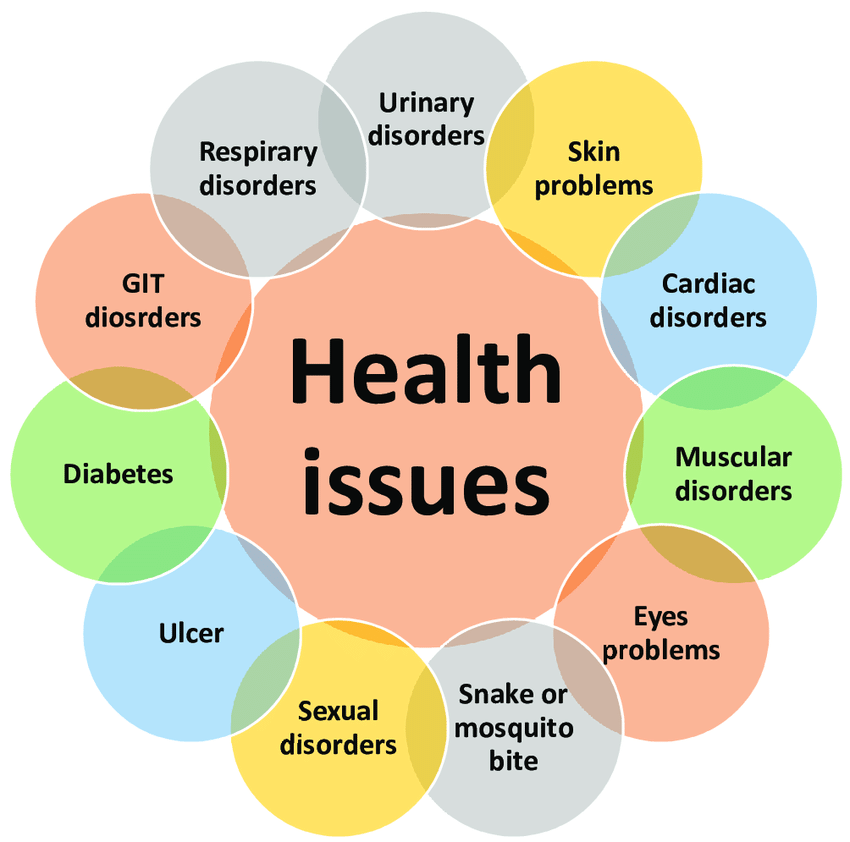 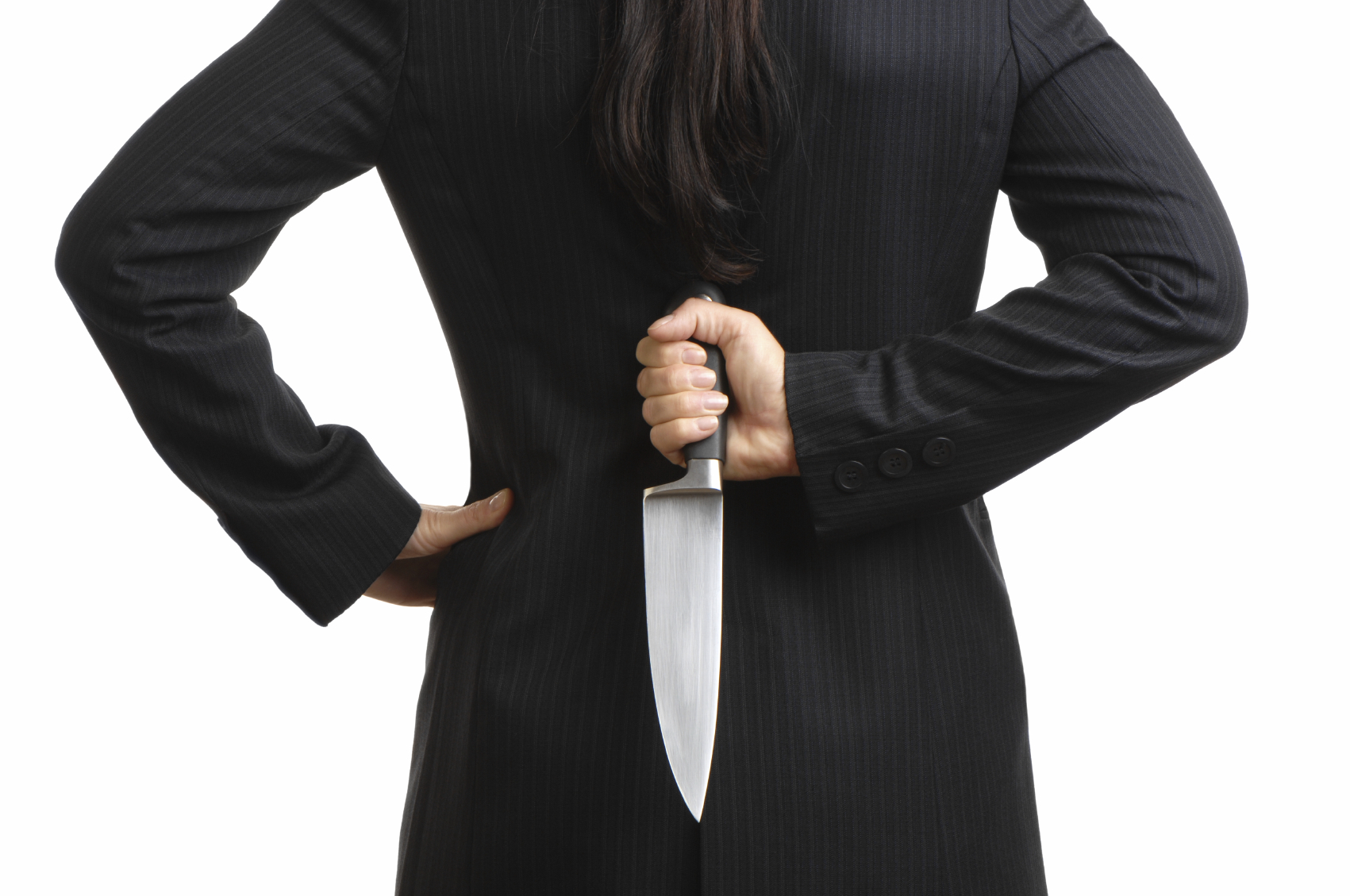 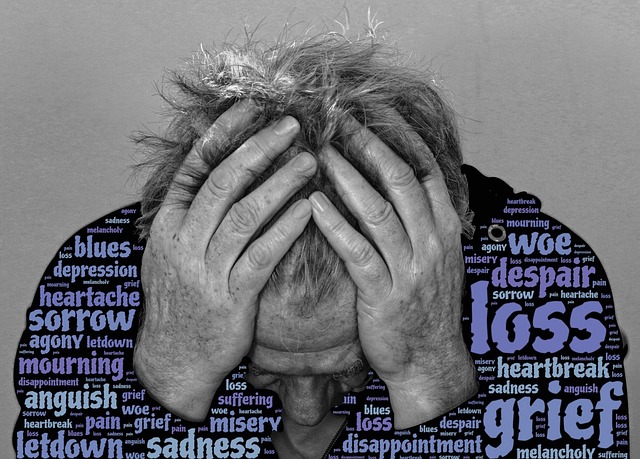 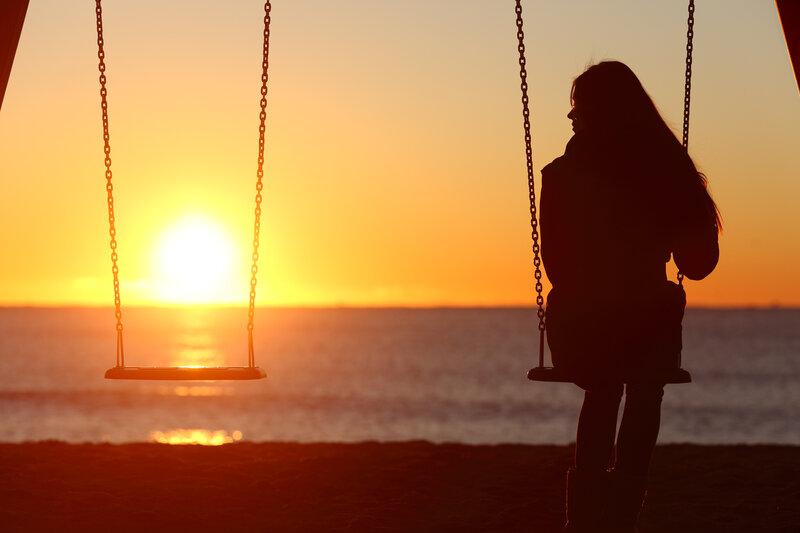 God didn’t answer my prayer – now what?
When I am weak,
then I am strong.

(2 Corinthians 12:10)
“What if God’s answer is different than the answer I wanted?”
OPPORTUNITY
STRENGTH
USEFUL
CONNECTEDNESS
SEEN
GRACE AND LOVE
When I am weak,
then I am strong.
GOD’s grace
GOD’s power
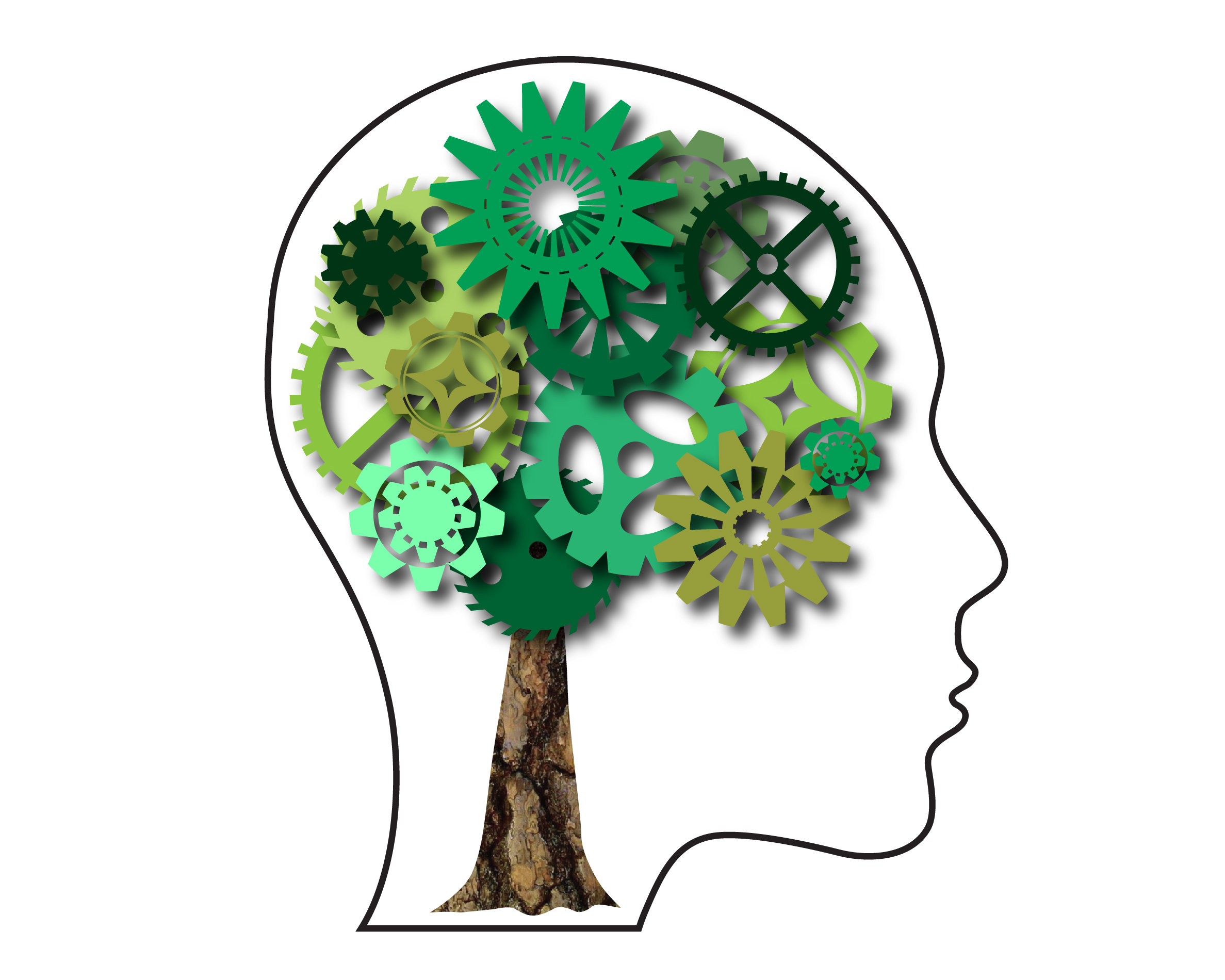 STUCK/TRAPPED
WEAKNESS
USELESS
ISOLATION
INVISIBLE
UNLOVED
When I am weak,
then I am weak.
MY perspective
MY strength
God didn’t answer my prayer.Now what?
Have I done my part?
Has God given me a different answer?
In all situations, allow the works of God to be displayed in your life!